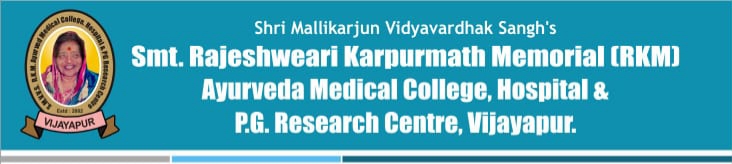 Corrosive Poison – Sulphuric Acid
Dr . S R Sarashetty 
Professor Dept Of Agada Tantra 
SMVVS RKM AMCH & RC
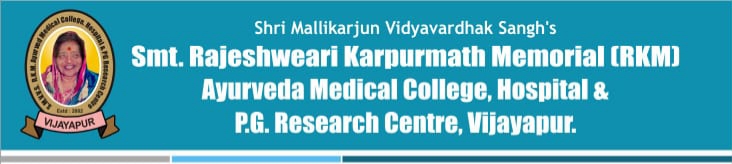 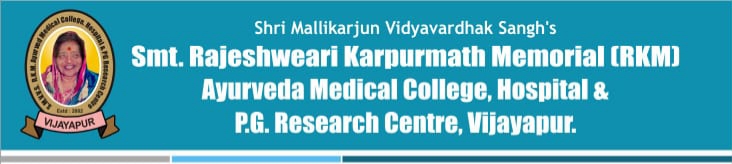 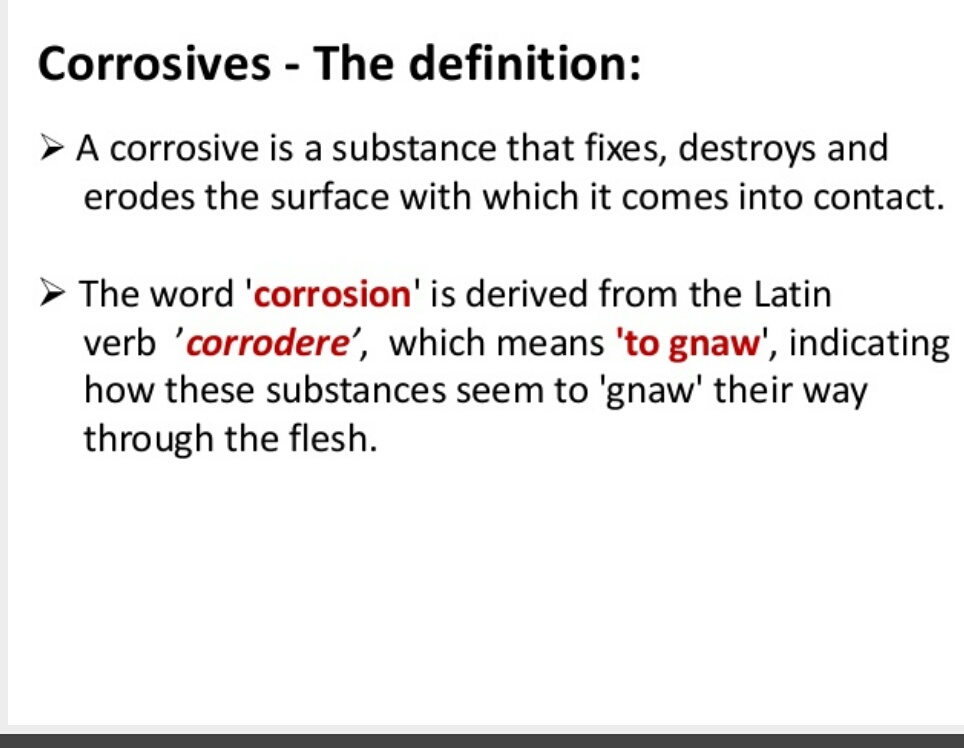 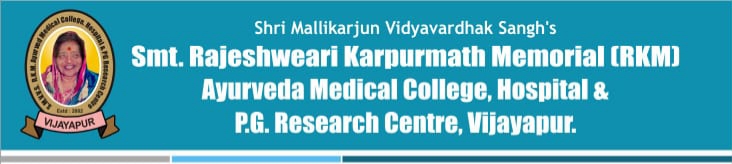 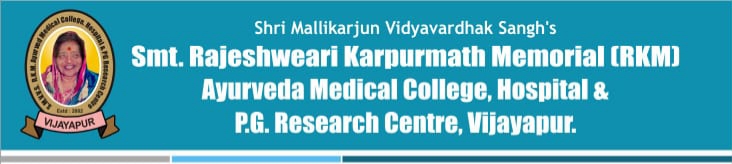 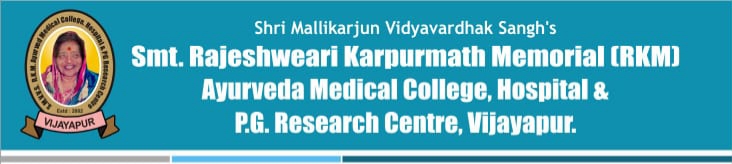 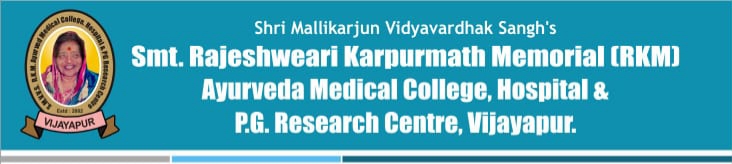 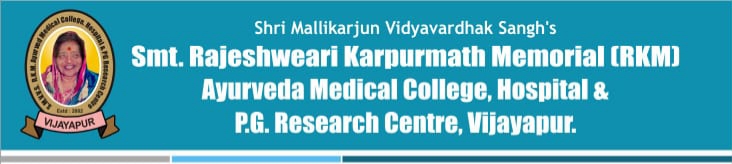 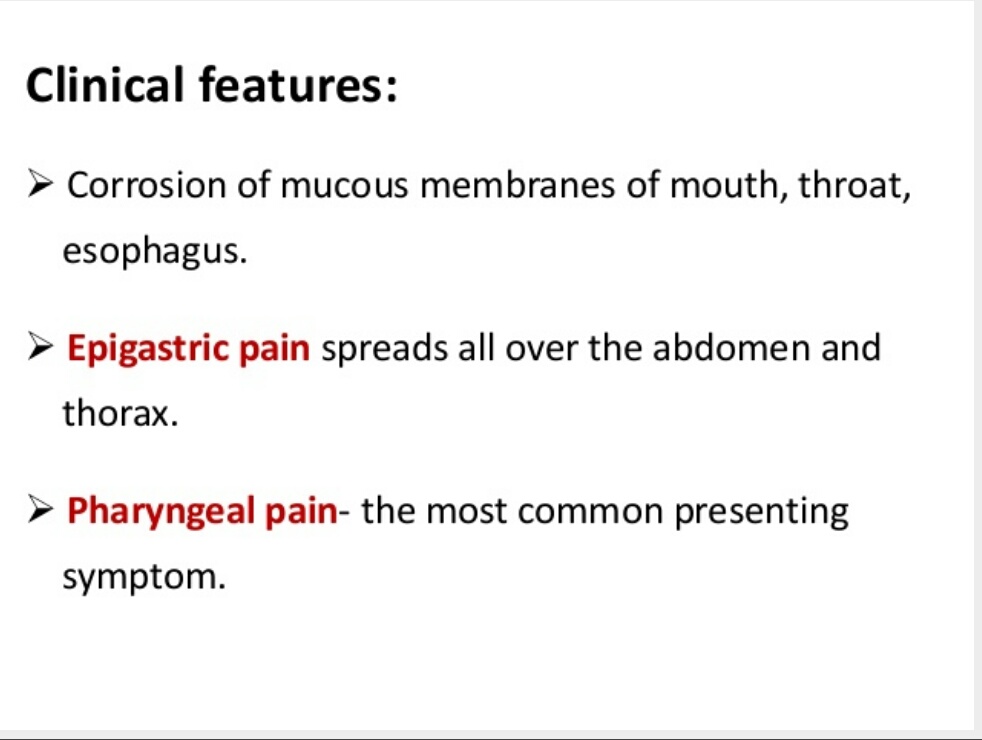 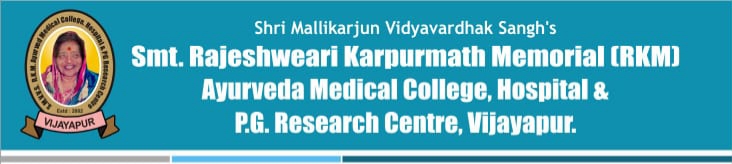 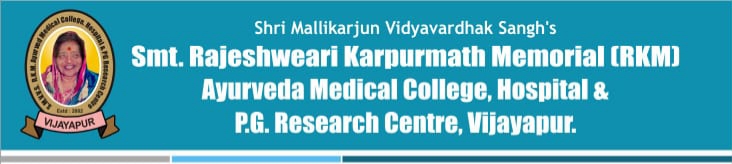 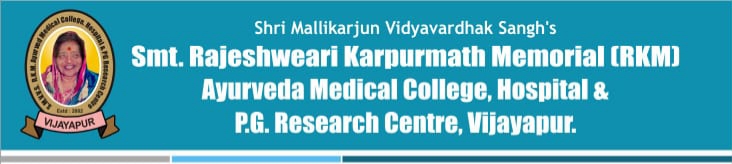 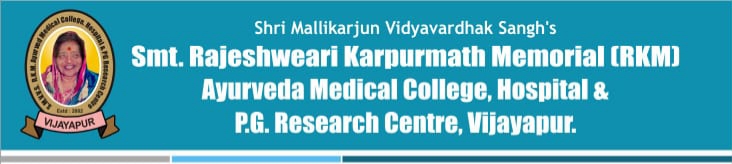 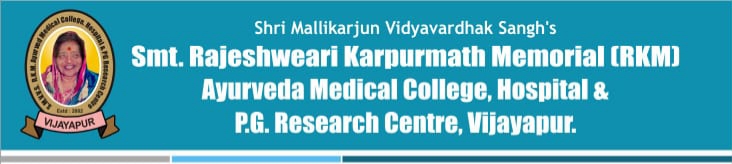 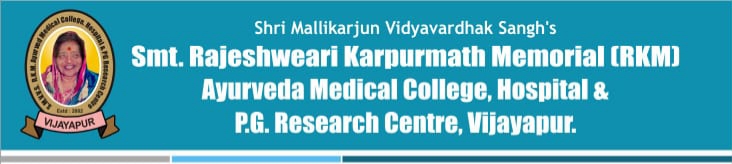 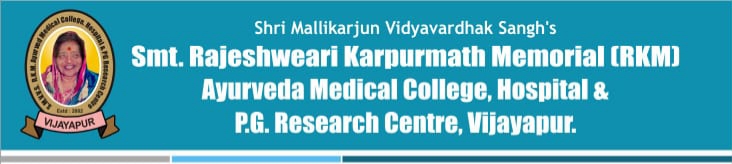 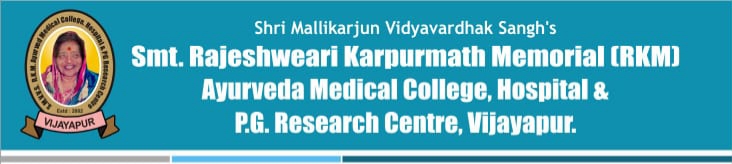 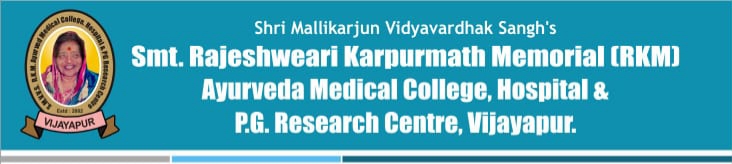 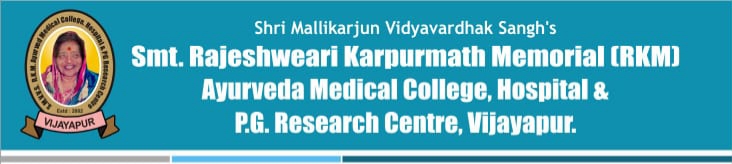 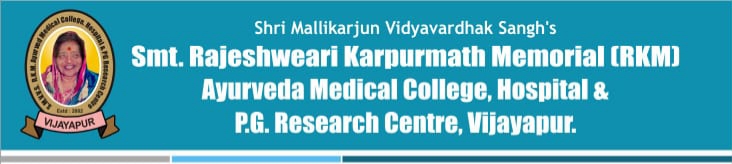 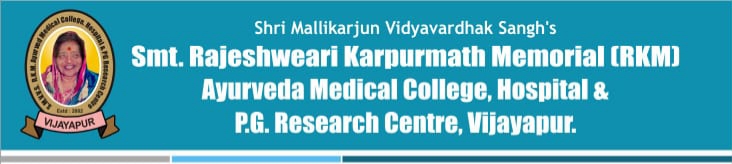 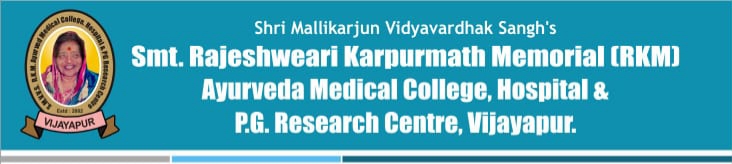 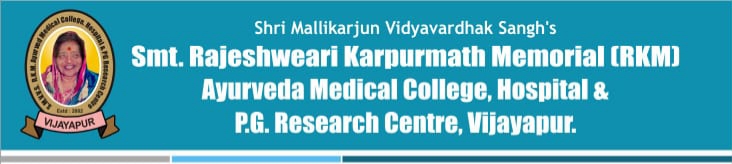 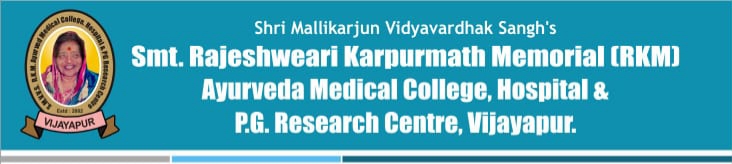 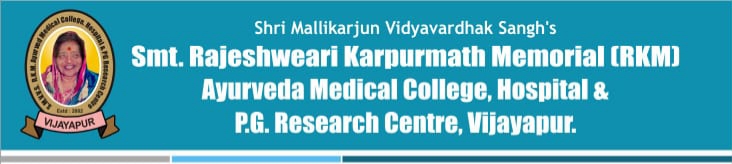 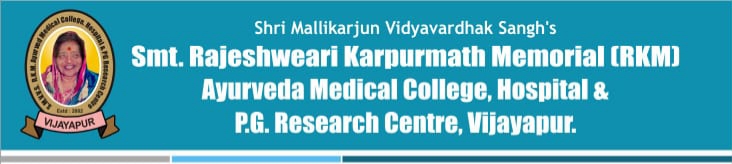 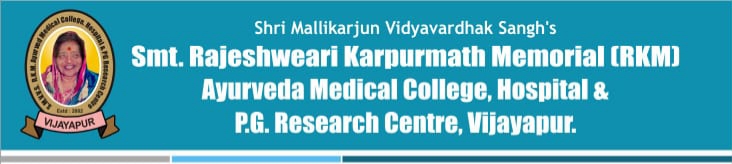